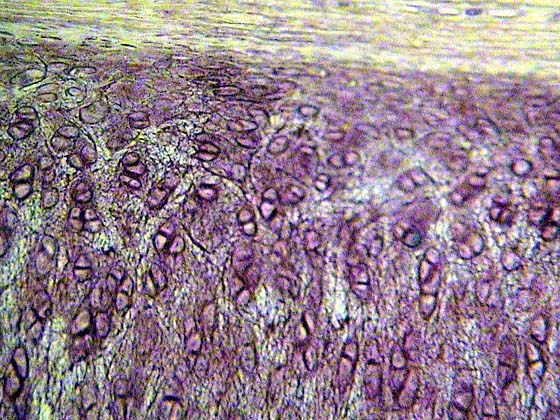 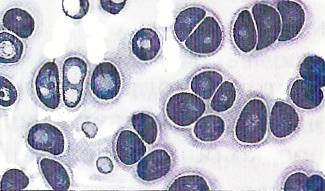 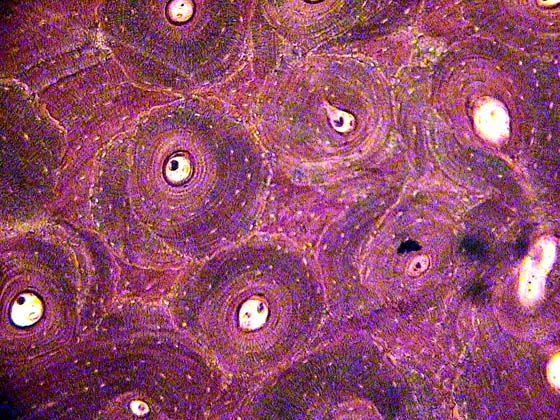 Тканини тварин
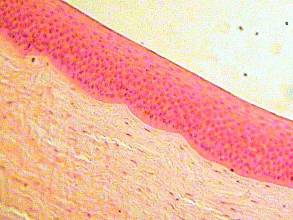 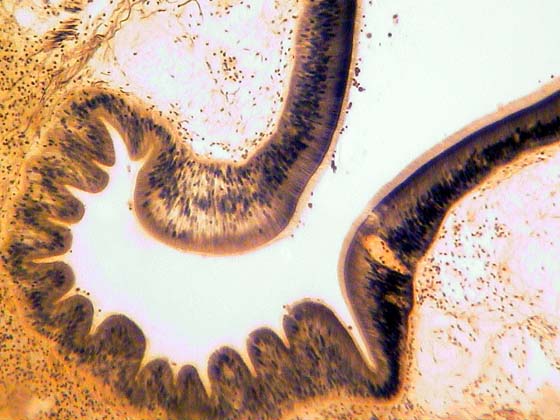 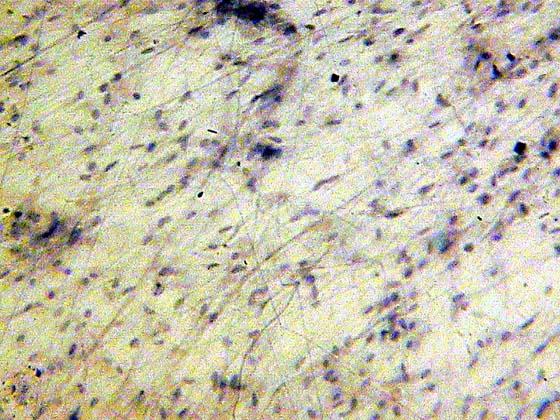 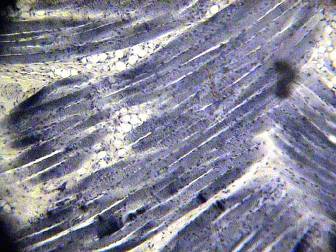 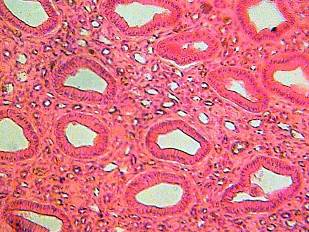 Тканина – це:
сукупність клітин та  міжклітинної речовини, що об’єднані загальною будовою, функціями та походженням.
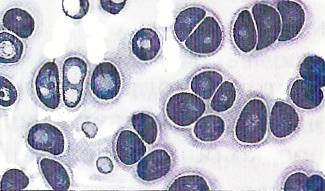 Тканини
епітеліальна
сполучна
м’язова
нервова
Різноманітність епітеліальних тканин
Одношаровий епітелій.          - Багатошаровий епітелій.    - Залозистий епітелій.           - Війчастий епітелій.
Епітеліальні тканини
(грец. epi — над + thele — шкірочка) розташовуються на межі двох середовищ, відокремлюючи організм чи органи від навколишнього середовища.
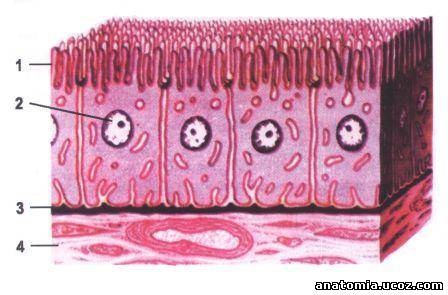 Епітеліальні тканини
Одношаровий епітелій (плоский, кубічний, циліндричний)
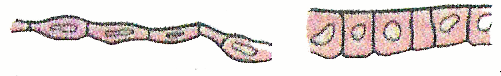 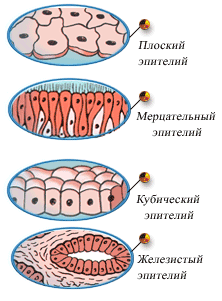 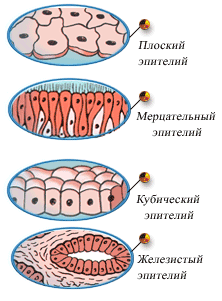 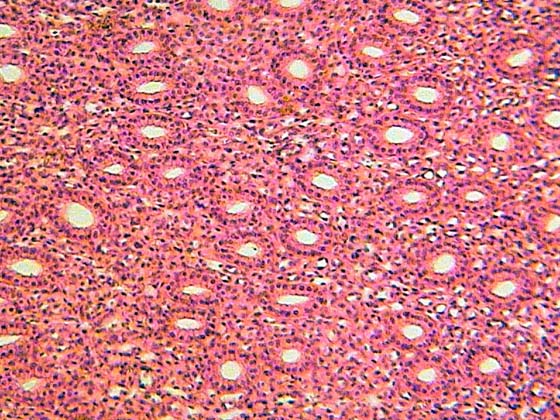 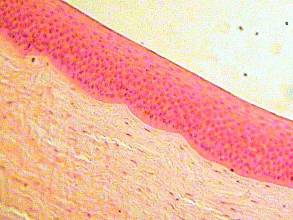 Епітеліальні тканини
Багатошаровий епітелій (роговіючий, нероговіючий, перехідний)
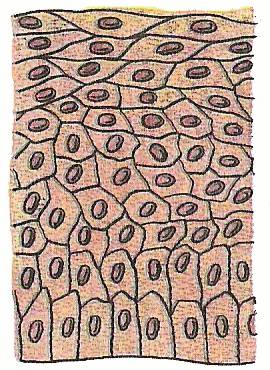 Епітеліальні тканини
Залозистий епітелій
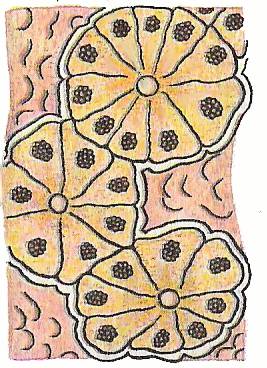 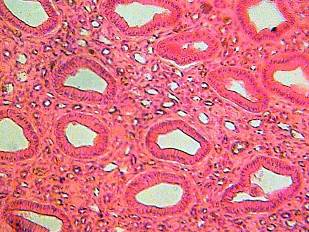 Епітеліальні тканини
Війчастий епітелій
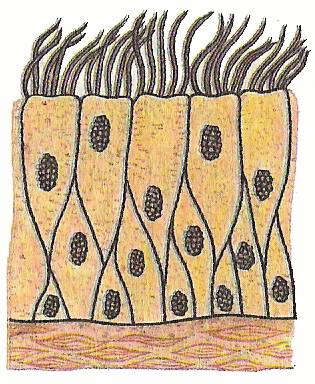 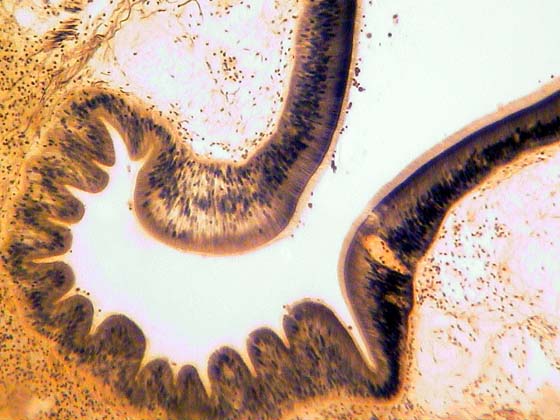 Місцезнаходження епітеліальних тканин
Епітеліальні тканини утворюють: 
 зовнішні покриви тіла;
 слизові оболонки дихальних і              травних шляхів;
 внутрішні оболонки серця і судин;
 легеневі міхурці;
 залози тіла.
Функції епітеліальних тканин
- Межа між зовнішнім і внутрішнім середовищем.
 Захист тканин, що містяться під ними.
 Участь у виділенні продуктів обміну.
 Участь у всмоктуванні поживних речовин.
 Участь у виділенні гормонів та інших секретів.
 Участь у обмінних процесах.
 Здатність до відновлення.
Різноманітність     сполучних тканини
Щільна волокниста.                - Пухка волокниста.                  - Ретикулярна.                            - Кісткова.                                   - Хрящова.                                  - Жирова.                                    - Кров і лімфа.
Сполучні тканини
Кісткова
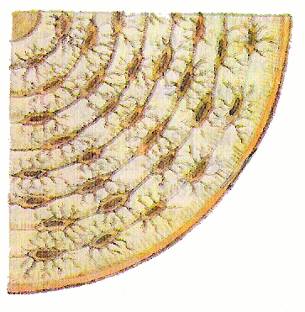 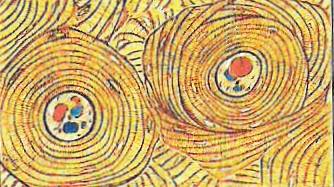 Сполучні тканини
Волокниста
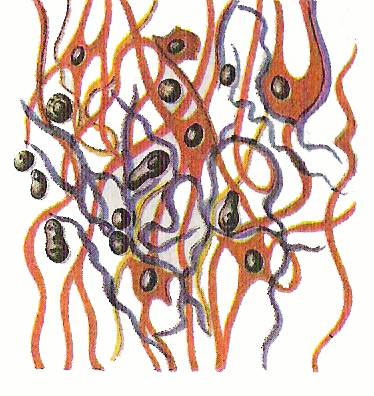 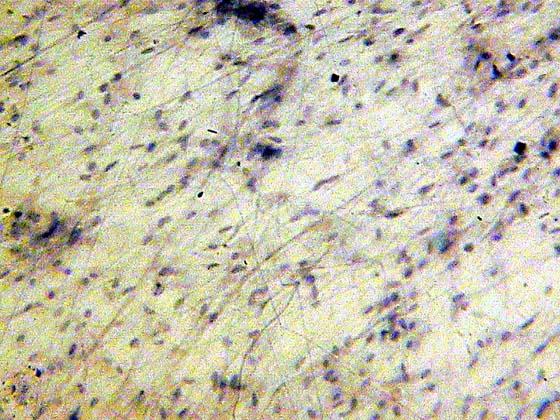 Сполучні тканини
Хрящова
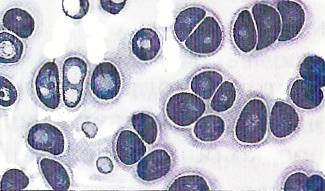 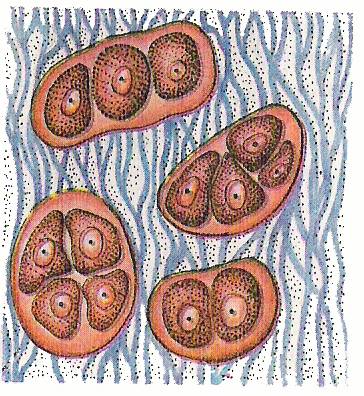 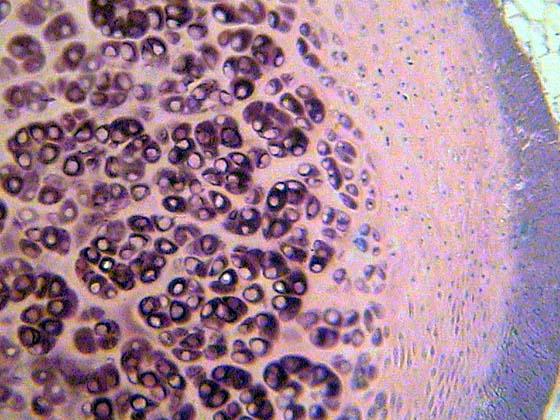 Сполучні тканини
Жирова
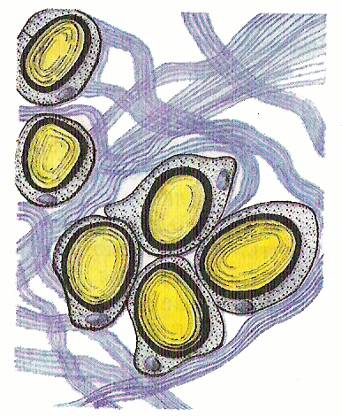 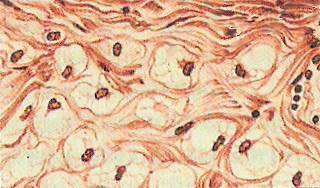 Сполучні тканини
Кров і лімфа
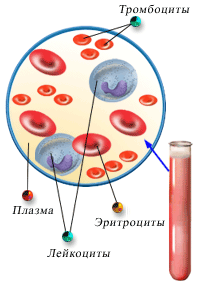 Місцезнаходження сполучних тканин
Щільна волокниста розміщена між сполучнотканинними волокнами, що густо переплітаються між собою.
	Пухка волокниста знаходиться по ходу кровоносних судин.
	Ретикулярна сполучна утворює основу кровотворних органів та органів імунної системи: кістковий мозок, селезінка, лімфовузли. 
	Утворює кістки, хрящі, жир, кров, лімфу.
Функції сполучних тканин
- Є основою структури внутрішніх органів.                                                                        - Заповнює місця між внутрішніми органами.     - Заповнює ушкоджені місця, утворюючи рубці. - Складає основу кровотворних органів.
- Бере участь в обміні речовин.                             - Утворює кістки та хрящі скелету.                        - Утворює основні рідини тіла.                       
- Створює імунітет (кров).
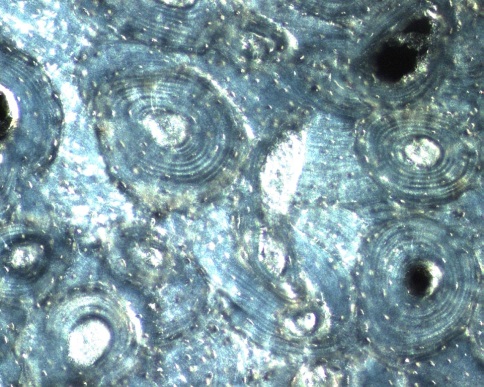 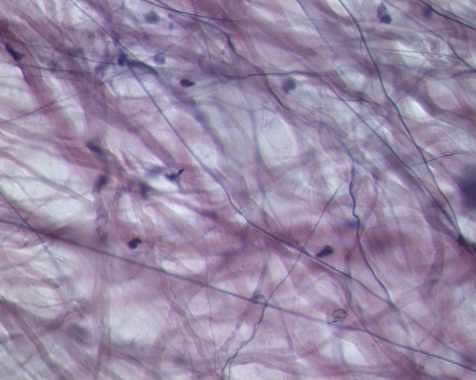 Різноманітність           
   м’язових тканин
Посмугована скелетна.
 Посмугована серцева.
 Гладенька.
М’язові тканини
Посмугована скелетна
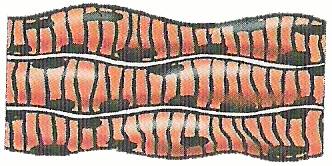 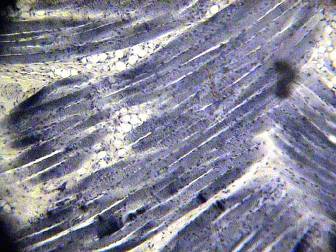 М’язові тканини
Посмугована серцева
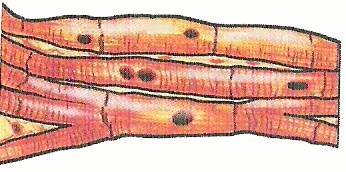 М’язові тканини
Непосмугована (гладенька)
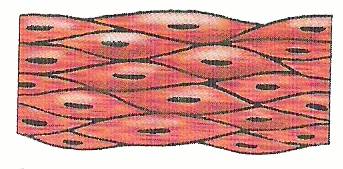 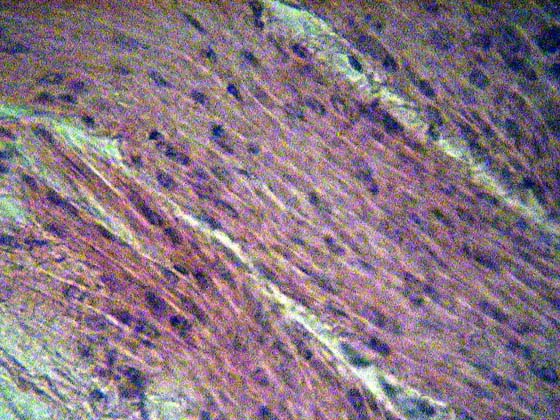 Місцезнаходження та функції м’язових тканин
Посмугована утворює скелетні м’язи, що забезпечують переміщення  тіла в просторі. Вони підкоряються безумовнорефлекторним нервовим імпульсам і волі людини. 	                          	Непосмугована (гладенька) утворює м’язовий шар внутрішніх органів – шлунку, кишечнику, судин, матки, сечових шляхів… Вона не підкоряється волі людини.     	Серцева посмугована утворює серцевий м’яз, який працює автоматично.
Нервова тканина
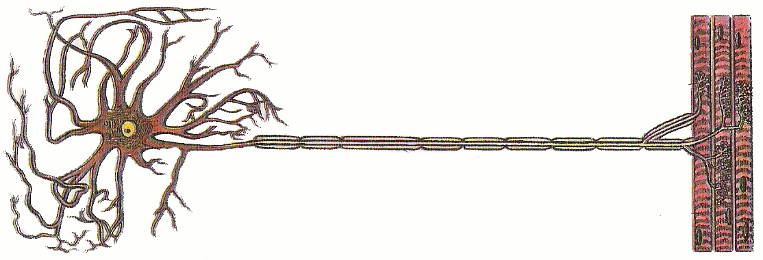 Функції нервової  тканини.
Утворює центральну та периферичну нервову систему живих організмів. 	Забезпечує регуляцію і координацію клітин, тканин організму та діяльності всіх органів.                                                  	  	Здійснює зв’язок організму з навколишнім середовищем.
Нейрони
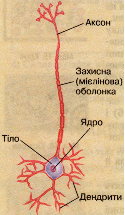 Нейрони забезпечують важливу властивість організмів - подразливість. Нейрони мають відростки. Вони здатні сприймати подразнення та проводит їх до різних тканин та органів.
Тканини тварин